БЮДЖЕТ ДЛЯ ГРАЖДАН
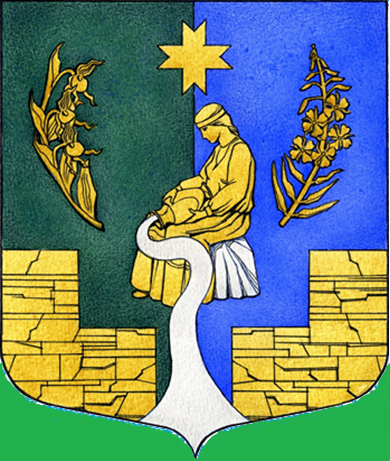 ПРОЕКТ БЮДЖЕТА ПУДОСТЬСКОГО СЕЛЬСКОГО ПОСЕЛЕНИЯ 
НА 2021-2022 ГОДА
3
3
Прогнозируемые поступления доходов в бюджет Пудостьского сельского поселения
4
5
6
7
8
9
9
10
Прогнозируемые расходы бюджета Пудостьского сельского поселения
11
12